English for Nursing
Overview
Sandra sembel
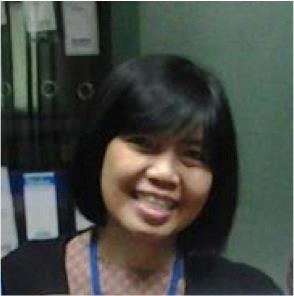 CLASS COORDINATOR
Status: A proud mom of a teenage boy 
Major: English Education, Economics, Management
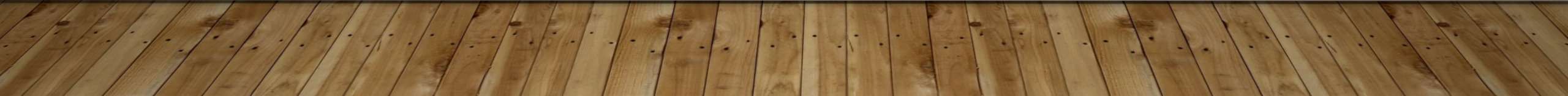 Kinanthi lebdawicaksaputri
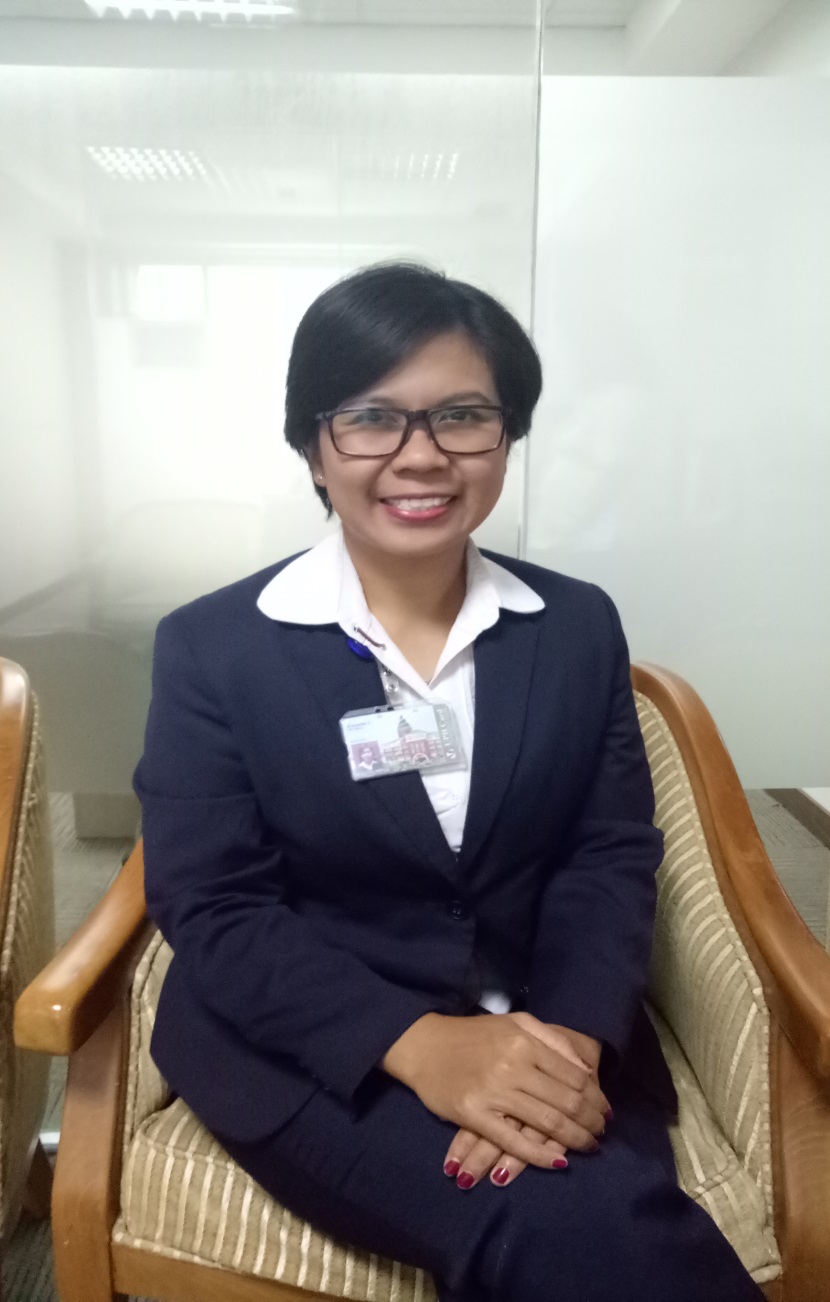 Status:  Single, in relationship
Education:  Sarjana Keperawatan, NERS - FON UPH
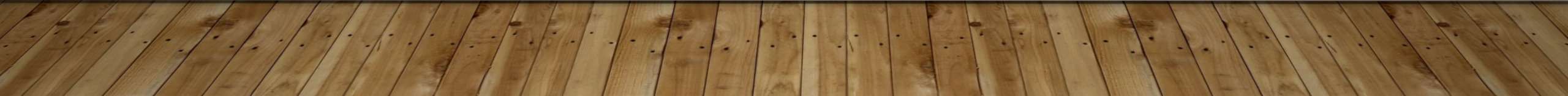 COURSE DESCRIPTION
This course is for student nurses who have early operational ability to communicate using simple language (who are beginning to use English to express themselves) and wish to improve their mastery and confidence to operational level in general nursing context.
Goals and Objectives
Communicating at basic operational level about the following topics:
Introduce themselves to fellow medical professionals and to patients
Ask for and give information
Understand and give instructions
Understand and explain a process
Ask for and give advice
Ask for and give opinions
Topics
Week1  Course Introduction: Course outline and Class Policy
Week 2  This is our Hospital
Week 3  I am your nurse
Week 4  Here is how to do it
topics
Week 5   Wound Care
Week 6  Handover
Week 7  Quiz 1
Week 8  Mid-Test
topics
Week 9   Drug Administration
Week 10  Pre-operative Checks
Week 11  Post-operative Checks
Week 12  Handling Complaints
topics
Week 13   Death and Dying: Breaking bad news
Week 14  Discharge Planning
Week 15  Quiz 1I
Week 16  Final Test (Video Project – Small Group)
Evaluation
LEARNING PLAN
Complete and Submit pre-class
Complete each activity assigned on that day
Opening
Learning
Closing
Complete and Submit post-class activities
CLASS POLICY
Class leaders
Additional Info
If you have any questions feel free to come and approach the lecturers in FoN office, 4th Floor within working days and only from 7 AM – 4 PM. 

Thank you
English for Nursing Team
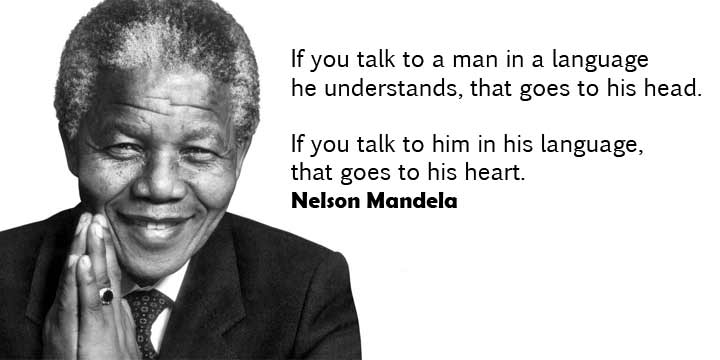 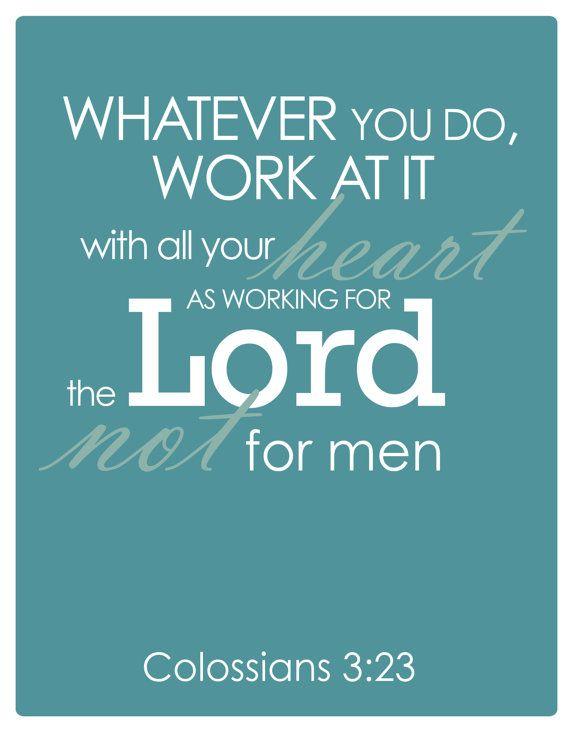